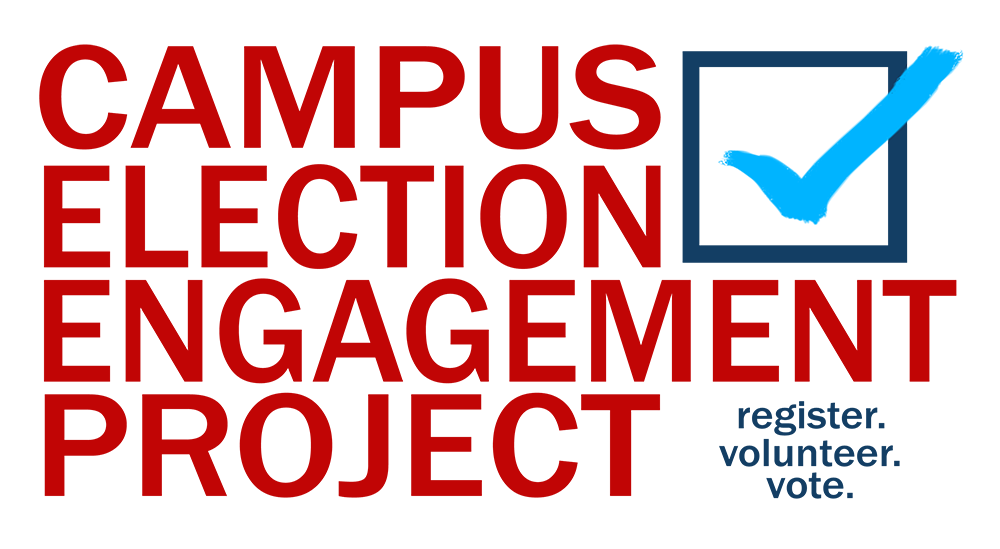 Montana
Voter Registration Guide
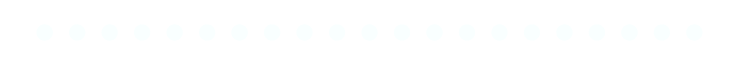 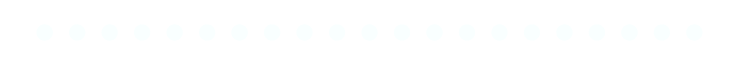 Am I Eligible to Register to Vote?
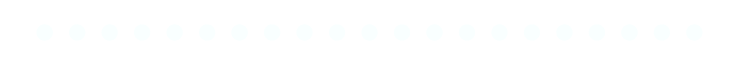 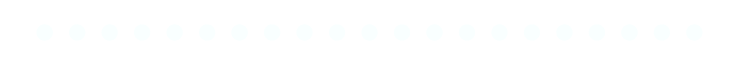 A person must meet the following criteria in order to register to vote...
Must be a U.S. Citizen and resident of MT for at least 30 days before the next election
Must be at least 18 years old by time of the next General Election
Must NOT be a convicted felon serving a sentence in a penal institution (unless rights have been restored)
Must NOT be judged in a court of law to be of unsound mind
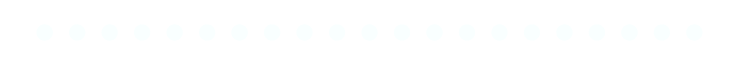 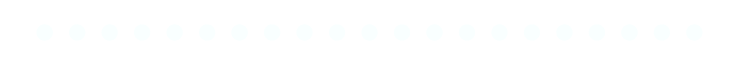 What Do I Need to Register to Vote?
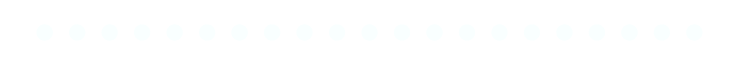 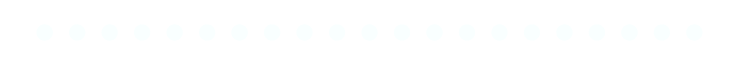 Before you register to vote, make sure you have the following documents ready to go…
Proof of Identity (ex: valid MT driver’s license or ID card, Social Security number, current utility bill, bank statement, etc)
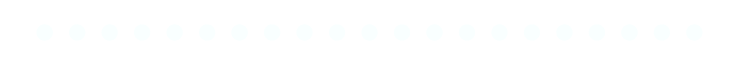 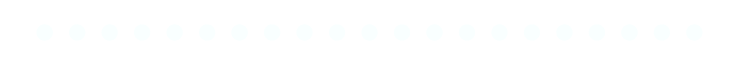 How Can I Register to Vote?
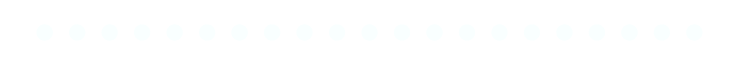 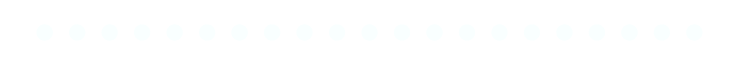 Now that you’re ready to register to vote, here are a few different ways to do so…
IN PERSON: complete an application at your County Election Office/DMV
VIA PAPER FORM: complete, sign, and return/mail in the form found here… https://sosmt.gov/Portals/142/Elections/Forms/Voter_Registration_Application.pdf
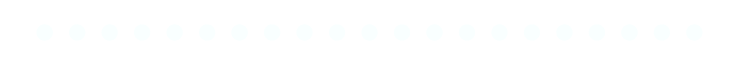 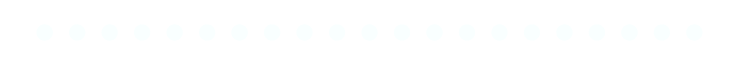 Important Voting Deadlines
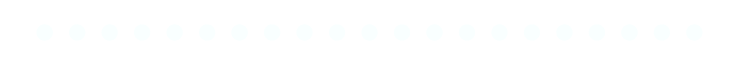 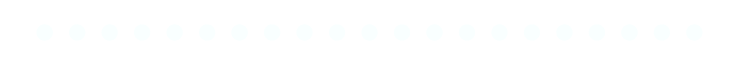 As a newly registered voter, here are some important dates you should know...
Last Day to Register for Primary Election: August 16
Primary Election: September 14
Last Day to Register for General Election: October 4
General Election: November 2
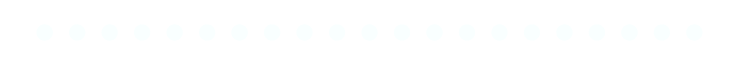 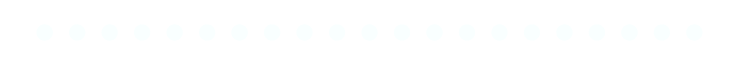 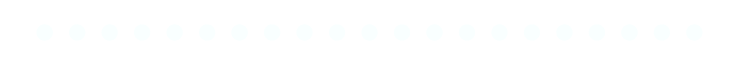 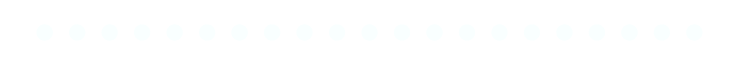 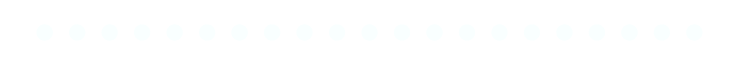 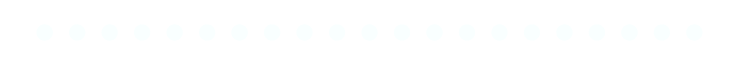 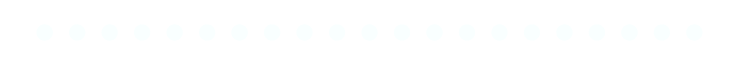 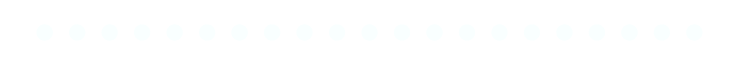 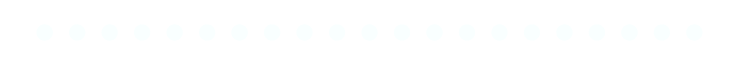 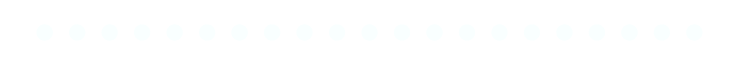 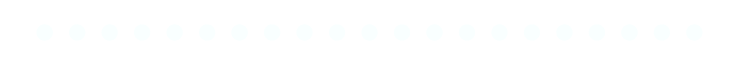 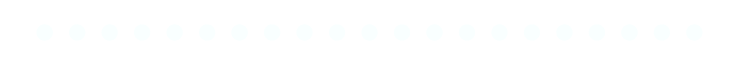 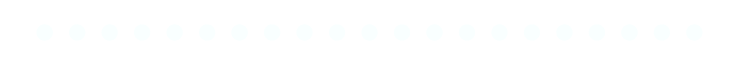 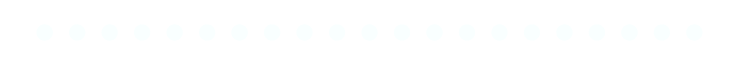 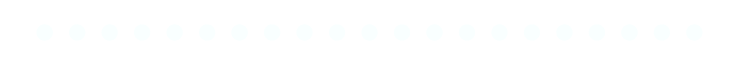 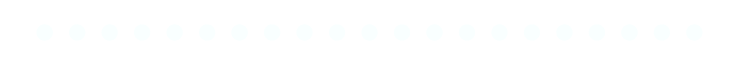 Montana’s Election Website
https://sosmt.gov/elections/
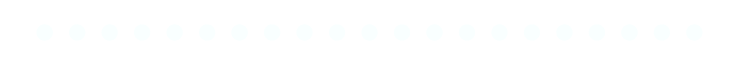 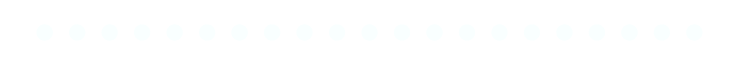 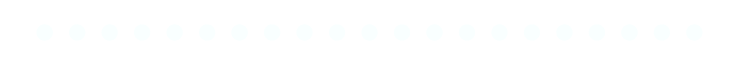 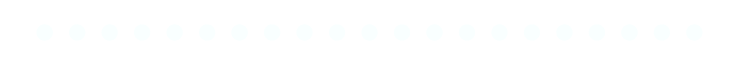 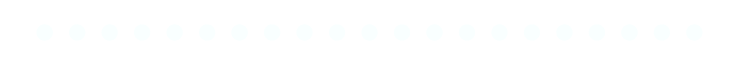 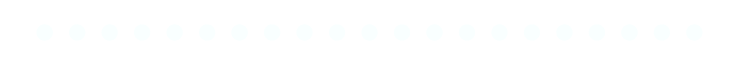 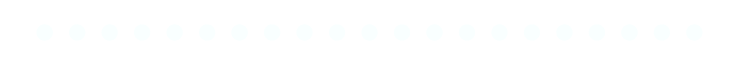 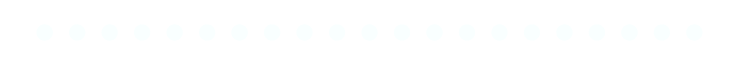 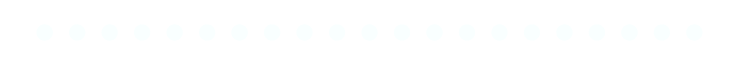 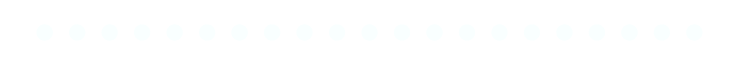 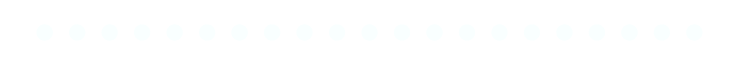 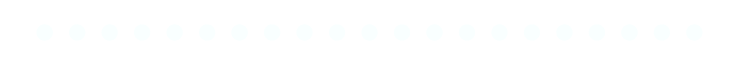 Follow Us
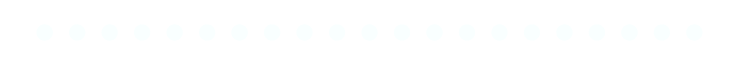 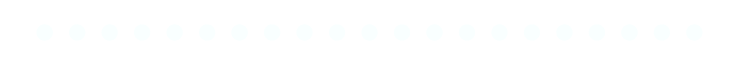 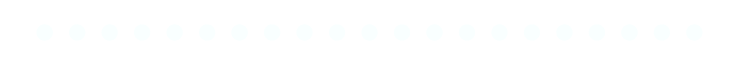 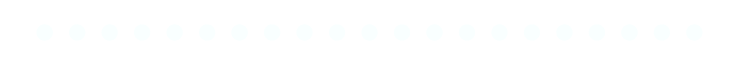 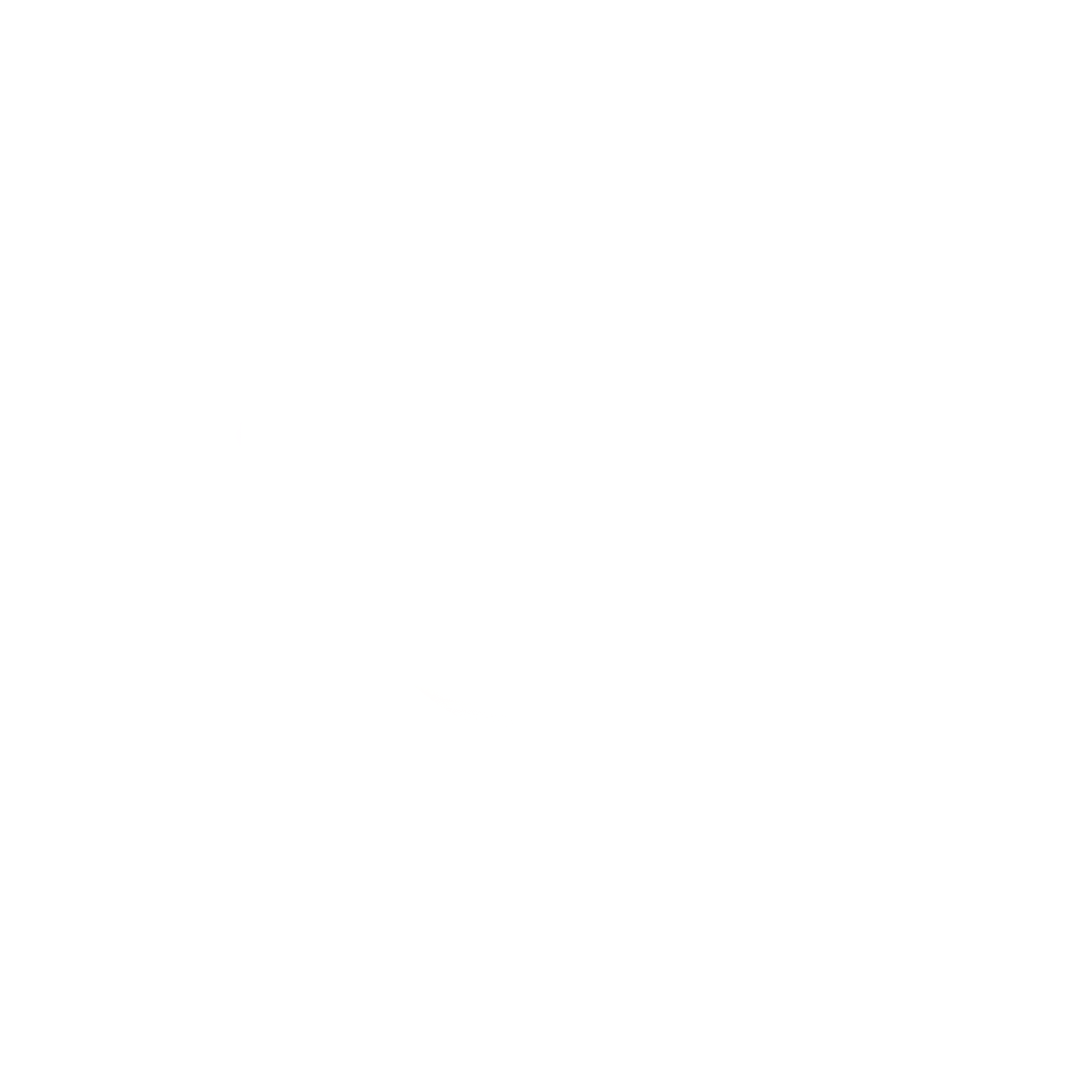 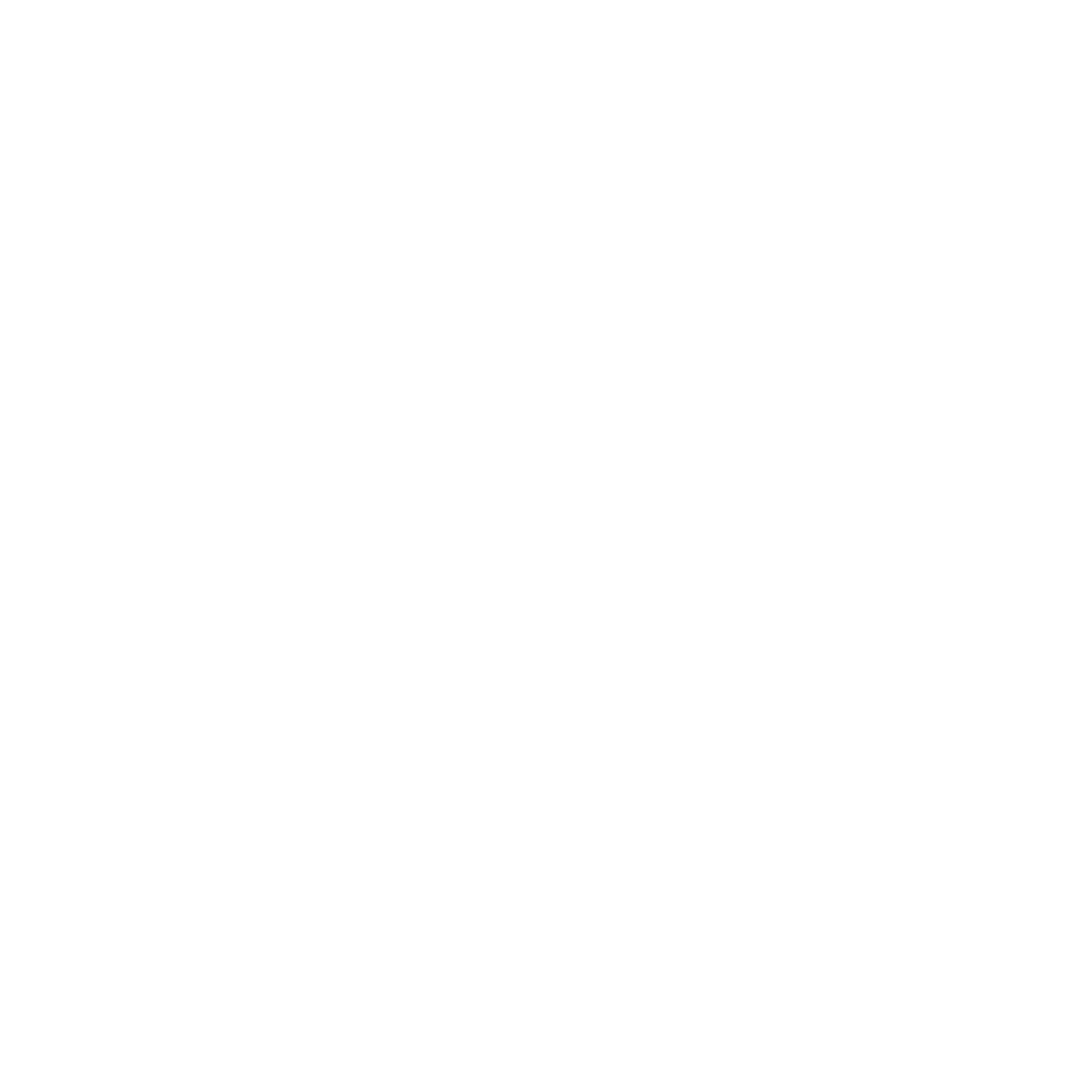 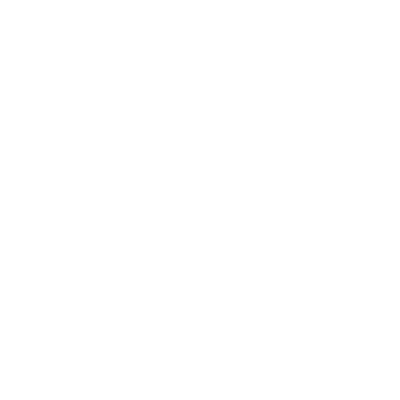 @CAMPUSELECT
@CAMPUS_ELECT
@CAMPUSELECT